Oncology Grand Rounds
New Agents and Strategies in Hodgkin and Non-Hodgkin Lymphomas 
Tuesday, June 2, 20205:00 PM – 6:30 PM ET
Faculty
Kim Leake, MSN, FNP-C Mollie Moran, APRN-CNP, AOCNP Craig Moskowitz, MDMichael E Williams, MD, ScM
ModeratorNeil Love, MD
Dr Love — Disclosures
Dr Love is president and CEO of Research To Practice. Research To Practice receives funds in the form of educational grants to develop CME activities from the following commercial interests: AbbVie Inc, Acerta Pharma — A member of the AstraZeneca Group, Adaptive Biotechnologies, Agendia Inc, Agios Pharmaceuticals Inc, Amgen Inc, Array BioPharma Inc, Astellas, AstraZeneca Pharmaceuticals LP, Bayer HealthCare Pharmaceuticals, Biodesix Inc, bioTheranostics Inc, Blueprint Medicines, Boehringer Ingelheim Pharmaceuticals Inc, Boston Biomedical Inc, Bristol-Myers Squibb Company, Celgene Corporation, Clovis Oncology, Daiichi Sankyo Inc, Dendreon Pharmaceuticals Inc, Eisai Inc, EMD Serono Inc, Exelixis Inc, Foundation Medicine, Genentech, a member of the Roche Group, Genmab, Genomic Health Inc, Gilead Sciences Inc, GlaxoSmithKline, Guardant Health, Halozyme Inc, ImmunoGen Inc, Incyte Corporation, Infinity Pharmaceuticals Inc, Ipsen Biopharmaceuticals Inc, Janssen Biotech Inc, administered by Janssen Scientific Affairs LLC, Jazz Pharmaceuticals Inc, Kite, A Gilead Company, Lexicon Pharmaceuticals Inc, Lilly, Loxo Oncology Inc, a wholly owned subsidiary of Eli Lilly & Company, Merck, Merrimack Pharmaceuticals Inc, Myriad Genetic Laboratories Inc, Natera Inc, Novartis, Oncopeptides, Pfizer Inc, Pharmacyclics LLC, an AbbVie Company, Prometheus Laboratories Inc, Puma Biotechnology Inc, Regeneron Pharmaceuticals Inc, Sandoz Inc, a Novartis Division, Sanofi Genzyme, Seattle Genetics, Sirtex Medical Ltd, Spectrum Pharmaceuticals Inc, Taiho Oncology Inc, Takeda Oncology, Tesaro, A GSK Company, Teva Oncology, Tokai Pharmaceuticals Inc and Tolero Pharmaceuticals.
Ms Leake — Disclosures
Ms Moran — Disclosures
Dr Moskowitz — Disclosures
Dr Williams — Disclosures
Commercial Support
This activity is supported by educational grants from AstraZeneca Pharmaceuticals LP, Celgene Corporation, Pharmacyclics LLC, an AbbVie Company, and Janssen Biotech Inc, administered by Janssen Scientific Affairs LLC, and Seattle Genetics.
Agenda
Module 1: Diffuse Large B-Cell Lymphoma (DLBCL)
Polatuzumab vedotin, CAR T-cell therapy
Module 2: Hodgkin Lymphoma (HL) and Peripheral T-Cell Lymphoma (PTCL)
Brentuximab vedotin, immune checkpoint inhibitors
Module 3: Follicular Lymphoma (FL)
Lenalidomide/rituximab (R2), PI3K inhibitors
Module 4: Mantle Cell Lymphoma (MCL)
BTK inhibitors (ibrutinib, acalabrutinib, zanubrutinib), venetoclax, lenalidomide
Module 5: Management of Lymphomas in the Era of COVID-19
Telemedicine, minimization of surgeries, reduced infusions and clinic visits
Module 1: Diffuse Large B-Cell Lymphoma (DLBCL)
Polatuzumab vedotin, CAR T-cell therapy
Polatuzumab vedotin is currently approved for the treatment of recurrent diffuse large B-cell lymphoma…
As monotherapy
In combination with BR
In combination with rituximab
In combination with obinutuzumab 
I don’t know
Mechanism of Action of Polatuzumab Vedotin
Polatuzumab vedotin is an antibody-drug conjugate (ADC) consisting of monomethyl auristatin E (MMAE) conjugated to anti-CD22 and CD79b monoclonal antibodies via a cleavable linker molecule
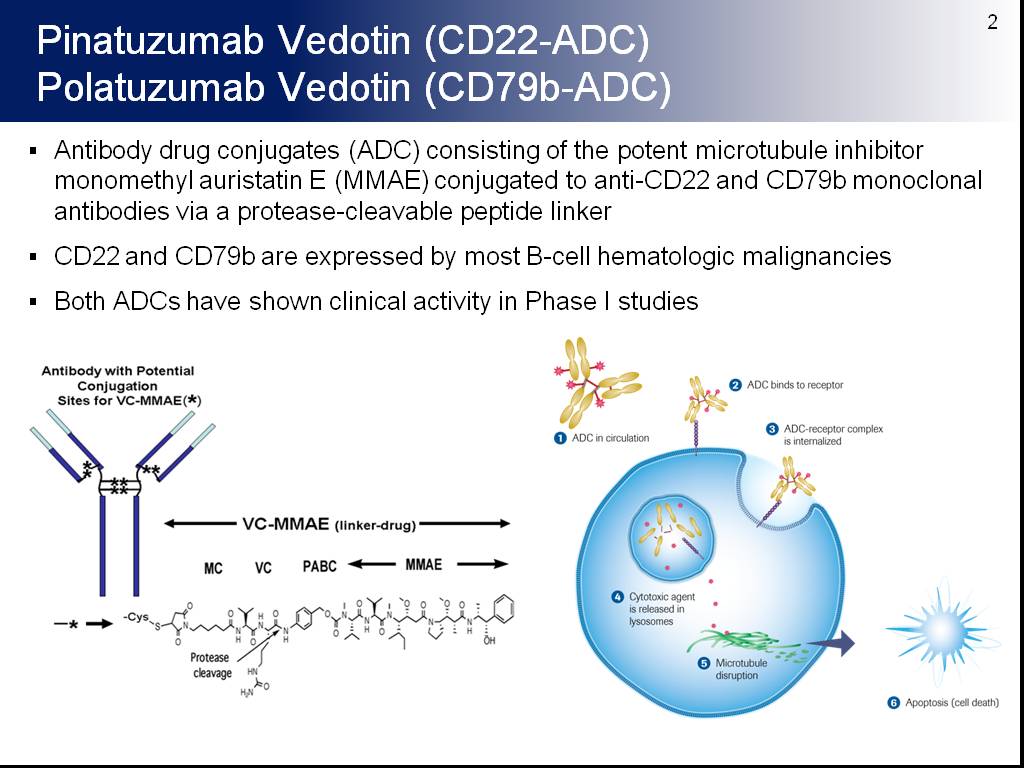 ADC binds to receptor
ADC-receptor complexis internalized
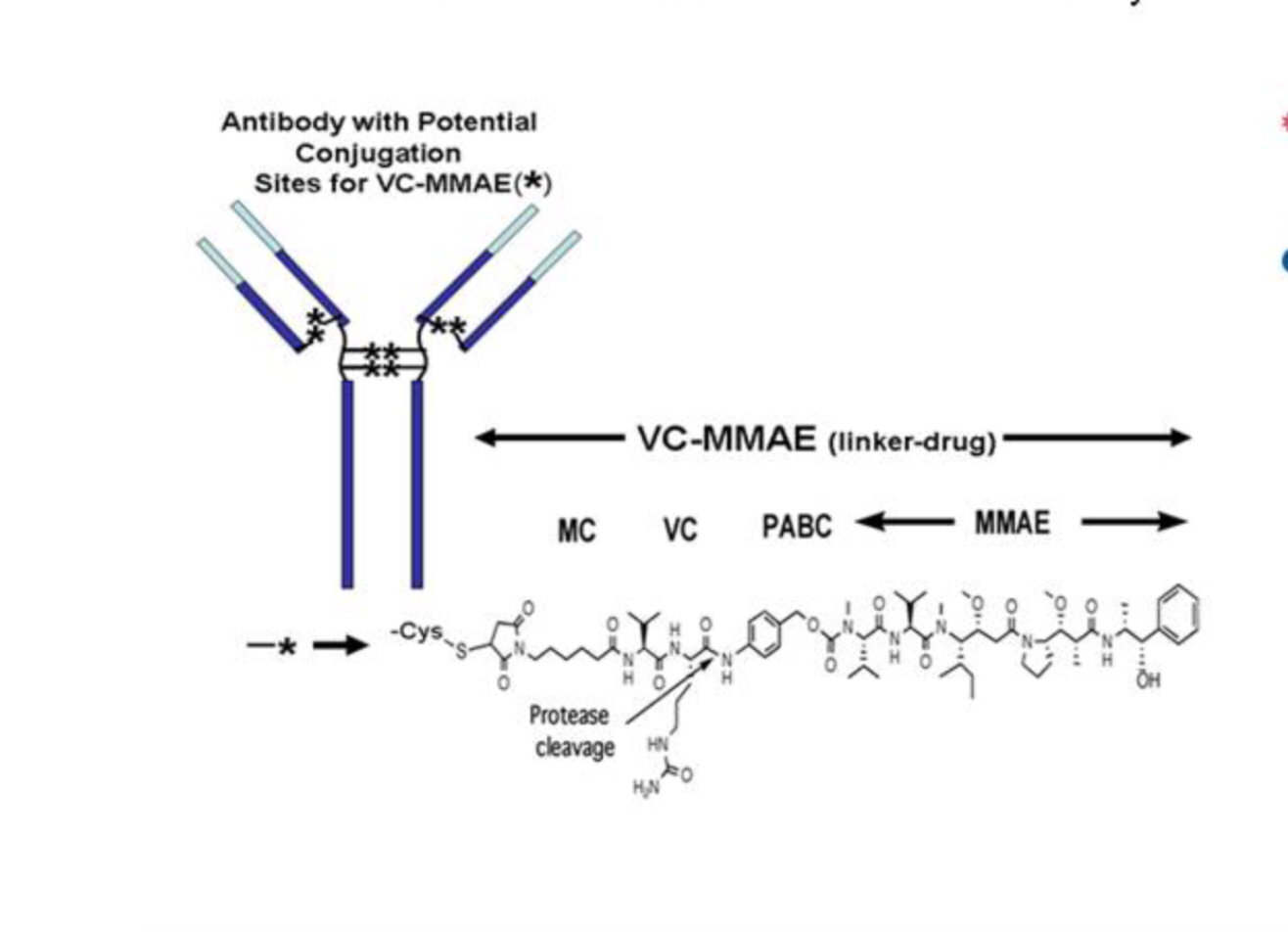 Antibody with potential 
conjugation sites for VC-MMAE (  )
ADC in circulation
*
VC-MMAE (linker-drug)
MC
VC
PABC
MMAE
Proteasecleavage
Apoptosis (cell death)
Morschhauser F et al. Proc ASCO 2014;Abstract 8519.
Randomized Phase II Survival Analyses: Polatuzumab Vedotin/BR vs BR in R/R DLBCL
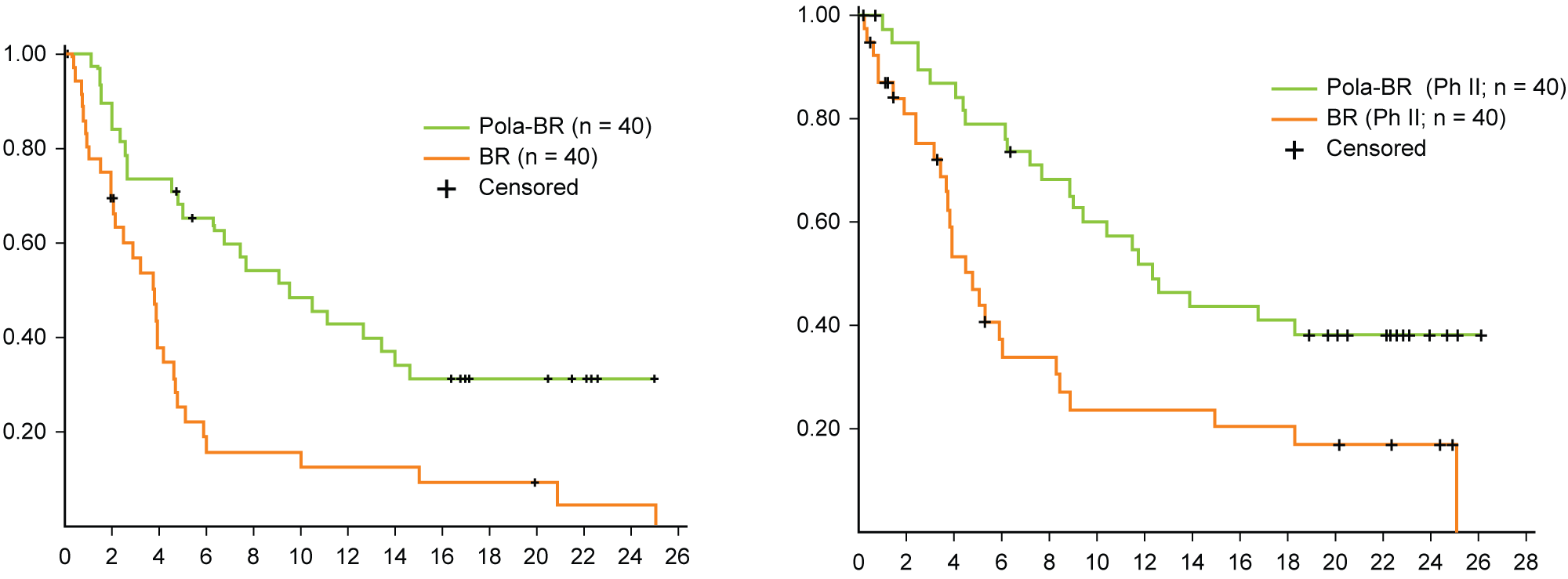 Progression-free Survival
Overall Survival
Progression-Free Survival (probability)
Overall Survival (probability)
Time (months)
Time (months)
Sehn LH et al. J Clin Oncol 2020;38(2):155-65.
Select Adverse Events: Polatuzumab Vedotin/BR vs BR in R/R DLBCL
* Peripheral neuropathy was Grade 1-2 and resolved in most patients
Sehn LH et al. J Clin Oncol 2020;38(2):155-65.
POLARIX: An Ongoing Phase III Trial of Polatuzumab Vedotin with R-CHP versus R-CHOP for Patients with Untreated DLBCL
R
Trial identifier: NCT03274492 (Open)
Polatuzumab vedotin + R-CHP
Placebo + R-CHOP
Primary endpoint: Progression-free survival
www.clinicaltrials.gov. Accessed April 2019.
A patient with DLBCL should be in adequate physical condition to undergo autologous stem cell transplant in order to be a suitable candidate for CAR T-cell therapy.
Agree
Disagree
I don’t know
Overview of CAR T-Cell Therapy
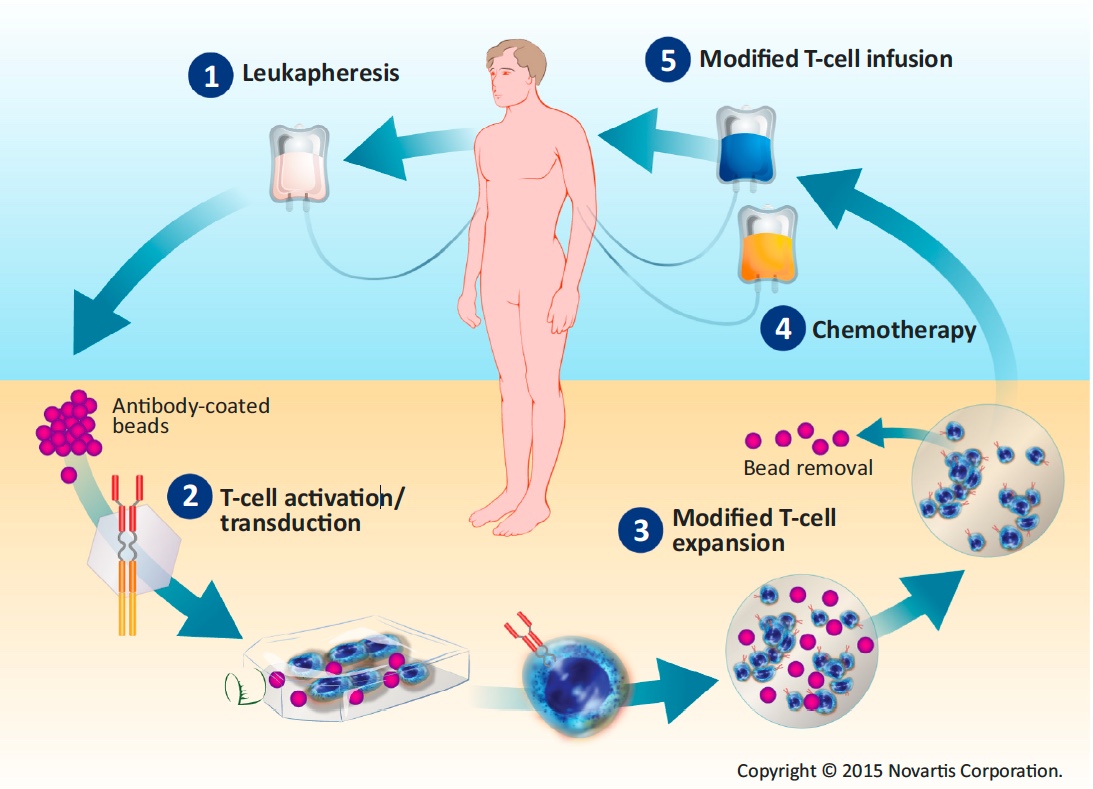 7-14 days
Modification, Courtesy, David Porter, MD
Pivotal CAR-T Studies in DLBCL: Study and Patient Characteristics
Locke F et al; ZUMA-1 Investigators. Lancet Oncol 2019;20(1):31-42.
Schuster SJ et al; JULIET Investigators. N Engl J Med 2019;380(1):45-56.
Abramson JS et al; TRANSCEND NHL 001 Investigators. Proc ASCO 2018;Abstract 7505.
Pivotal CAR-T Studies in DLBCL: Summary of Efficacy
Locke F et al; ZUMA-1 Investigators. Lancet Oncol 2019;20(1):31-42.
Schuster SJ et al; JULIET Investigators. N Engl J Med 2019;380(1):45-56.
Abramson JS et al; TRANSCEND NHL 001 Investigators. Proc ASCO 2018;Abstract 7505.
Chimeric antigen receptor (CAR) T-cell therapy is commonly associated with…
Prolonged cytopenias
Rash and skin sensitivity
Differentiation syndrome
Fever and hypotension requiring care in the ICU
Peripheral neuropathy
I don’t know
CAR-T-Associated Cytokine Release Syndrome (CRS) and Neurologic Toxicity
CRS — May be mild or life-threatening
Occurs with CART19 activation and expansion
Dramatic cytokine elevations (IL-6, IL10, IFNɤ, CRP, ferritin)
Fevers initially (can be quite high: 105˚F)
Myalgias, fatigue, nausea/anorexia
Capillary leak, headache, hypoxia and hypotension
CRS-related mortality 3% to 10%
Neurologic toxicity — May be mild or life-threatening
Mechanism unclear, referred to as immune effector cell-associated neurotoxicity syndrome (ICANS)
Encephalopathy
Seizures
Delirium, confusion, aphasia, agitation, sedation, coma
Varadarajan I, Lee DW. Cancer J 2019;25(3):223‐30.
Abramson JS et al. ASCO 2019 Education Book.
Cytokine Release Syndrome (CRS): Common Symptoms
Based on CAR T-cell experience
Diagnosis based on clinical symptoms and events
CRES: Timeline of Events
CAR-T therapy administered
3 weeks
5 weeks
Day 5
Phase 1 (Days 0-5)
Concurrent with high fever and other CRS symptoms
Typically shorter duration and lower grade (Grade 1-2)
Anti-IL-6 therapy is effective
Delayed events
10% of patients experienced delayed neurotoxic events, including seizures and episodes of confusion, during the 3rd or 4th week after treatment
Phase 2 (Day 5 onward)
CRS and fever have subsided
Typically longer duration and higher grade (Grade 3+)
Anti-IL-6 therapy is not effective; corticosteroids recommended
Neelapu SS et al. Nat Rev Clin Oncol 2018;15(1):47-62.
59-year-old woman with PMH of CAD, T2DM, and tobacco use(from the practice of Ms Leake)
3/2018: Stage IV DLBCL, GCB subtype, t(14;18), extranodal L ovarian involvement
R-CHOP x 6 with prophylactic intrathecal methotrexate and Ara-C
3/2019: PD in left ovary
R-ICE x 3
7/2019: R-BEAM / autoSCT with consolidative XRT
10/2019: PD (peritoneal lymphomatosis) 
11/2019: BR-polatuzumab vedotin x 2 prior to cell collection for CAR T
02/2020: CAR T-cell therapy (cyclophosphamide/fludarabine lymphodepletion)
Tolerated fairly well, with some CRS, neurotoxicity
Currently, in remission and doing well
59-year-old woman (from the practice of Ms Leake)
Relapse – prior to polatuzumab vedotin
After 2 cycles of polatuzumab vedotin
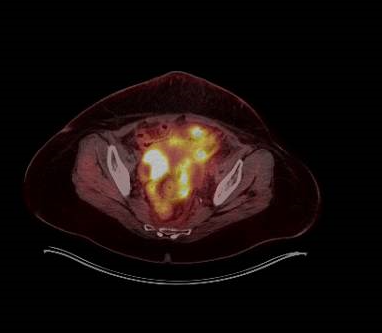 59-year-old woman (from the practice of Ms Leake)
Patient Education
Infection risk: Instruct on fever, neutropenia and s/s of infection to include cough, mouth sores
Peripheral neuropathy: Burning, numbness, or tingling that is new or worse, or balance changes. 
Tumor lysis: Mood changes, confusion, muscle pain/cramps, heartbeat that does not feel right, seizures, decreased appetite, vomiting or upset stomach
Fatigue: Weakness
PML
Hepatotoxicity: Dark urine, fatigue, stomach pain, light-colored stools, emesis, yellow eyes or skin 
Infusion reactions
Constipation/diarrhea
PPX with PJP/HSV prevention.
Bleeding: Coughing up blood, blood in urine, stools (black, red or tarry stools). 
Vomiting/nausea
Smoking cessation: Tobacco treatment program through UVA
59-year-old woman (from the practice of Ms Leake)
Symptom Management
Bowel regimen: Constipation (stool softeners, laxatives) or diarrhea (loperamide, probiotics, etc)
Hydration (encourage fluids) 
Anti-nausea medication
Mouth care
Chronic pain: Pain regimen prescribed and managed by palliative

Psychosocial Support
Integrate and collaborative SW care into plan of care-financial support, lodging, etc. Patient does not live local and family members not readily available to assist with care 
Collaborative care with palliative for chronic pain 
Possible antidepressant: Assess need
Mindfulness–based stress
Agenda
Module 1: Diffuse Large B-Cell Lymphoma (DLBCL)
Polatuzumab vedotin, CAR T-cell therapy
Module 2: Hodgkin Lymphoma (HL) and Peripheral T-Cell Lymphoma (PTCL)
Brentuximab vedotin, immune checkpoint inhibitors
Module 3: Follicular Lymphoma (FL)
Lenalidomide/rituximab (R2), PI3K inhibitors
Module 4: Mantle Cell Lymphoma (MCL)
BTK inhibitors (ibrutinib, acalabrutinib, zanubrutinib), venetoclax, lenalidomide
Module 5: Management of Lymphomas in the Era of COVID-19
Telemedicine, minimization of surgeries, reduced infusions and clinic visits
Module 2: Hodgkin Lymphoma (HL) and Peripheral T-Cell Lymphoma (PTCL)
Brentuximab vedotin, immune checkpoint inhibitors
Based on the results of the Phase III ECHELON-1 trial, which of the following regimens resulted in a progression-free survival advantage over standard ABVD as first-line therapy for patients with Stage III or IV classical Hodgkin lymphoma (HL)?
ABVD + bendamustine
ABVD + nivolumab
AVD + brentuximab vedotin
Brentuximab vedotin + nivolumab
I don’t know
Mechanism of Action of Brentuximab Vedotin
Brentuximab vedotin is an antibody-drug conjugate (ADC) targeted to cells expressing CD30 on their surface
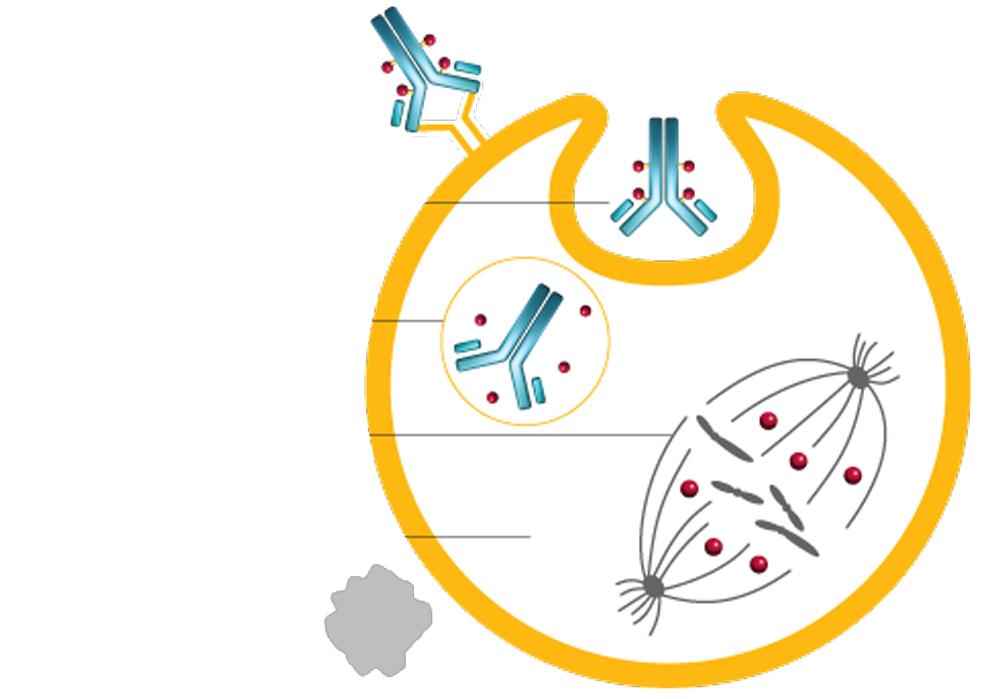 1
ADC binds to CD30 and initiates internalization of the ADC-CD30 complex
MMAE is released
2
3
MMAE binds to tubulin and disrupts the microtubule network
Cell cycle arrest
4
Apoptosis (cell death)
5
Courtesy of Julie M Vose, MD, MBA.
ECHELON-1 Phase III Study Schema
R
Brentuximab vedotin (BV)
+ AVD for up to 6 cycles
(1:1)
ABVD for up to 6 cycles
Primary endpoint: Modified progression-free survival
Key secondary endpoint: Overall survival
Straus DJ et al. Proc ASCO 2019;Abstract 7532.
Connors JM et al. N Engl J Med 2018;378:331-44.
Update of ECHELON-1: PFS at 42 Months
PET2, PET conducted at the end of the second 28-day cycle of treatment
Bartlett NL et al. ASH 2019;Abstract 4026.
ECHELON-2 Phase III Study Schema
R
BV + CHP
Q3W x 6-8 cycles
(1:1)
CHOP
Q3W x 6-8 cycles
Primary endpoint: Modified progression-free survival
Key secondary endpoint: Overall survival
Illidge T et al. EHA 2019;Ab PS1070.
ECHELON-2: Efficacy of Brentuximab Vedotin + CHP versus CHOP in CD30-Positive PTCL
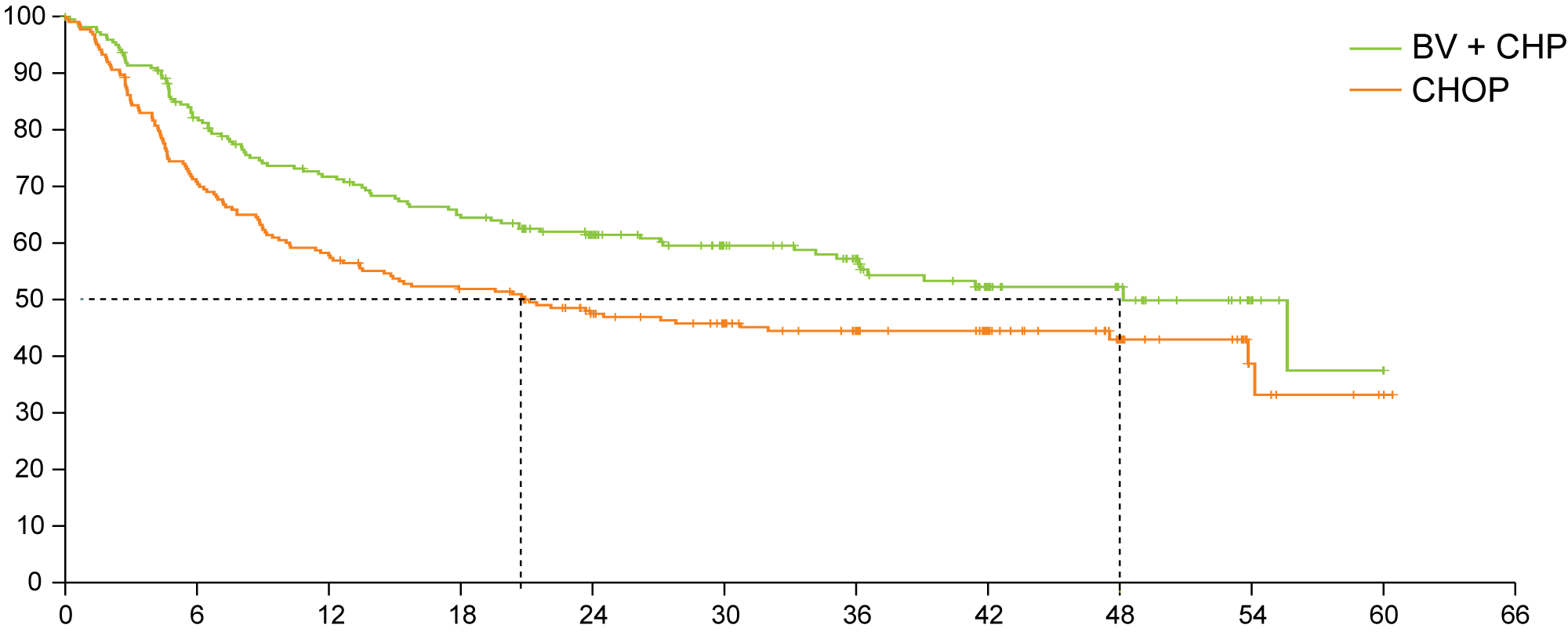 HR 0.71
p = 0.0110
Progression-free survival (%)
Median in BV + CHP
48.2 months
Median in CHOP
20.8 months
Time from randomization (months)
Median OS was not reached in either subgroup (p = 0.0244, HR 0.66), though it was numerically in favor of BV + CHP for key patient subgroups analyzed.
Horwitz S et al. Lancet 2019;393(10168):229-40.
Patients at high risk for disease progression after undergoing transplant for relapsed HL may receive 1 year of consolidation treatment with…
Nivolumab
Brentuximab vedotin
Nivolumab + brentuximab vedotin
Chemotherapy
Other 
I don’t know
AETHERA Phase III Trial: BV Consolidation After Transplant
R
Eligibility (n = 329)
Refractory to front-line Tx
Relapse <12 months after front-line Tx
Relapse ≥12 months after front-line Tx with extranodal disease
BV
ASCT
Placebo
CR, PR or SD to salvage therapy
Median PFS update (median 5 years follow-up):
BV: not reached	
Placebo: 15.8 mo
No OS benefit at interim analysis (analysis planned for 2020)
Moskowitz CH et al. Lancet 2015;385(9980):1853-62; Sweetenham J et al. Proc ASH 2015;Abstract 3172;
Moskowitz CH et al. Blood 2018;132(25):2639-42.
Relapsed HL can be effectively palliated with systemic therapy but cannot be cured.
Agree 
Disagree
I don’t know
Targeting the PD-1/PD-L1 Axis in HL
HL characterized by small number of malignant Hodgkin Reed-Sternberg cells (HRS) surrounded by normal immune cells
9p24.1 chromosomal abnormalities frequently observed in HRS
More than 90% of HRS have alterations in PD-L1 and PD-L2 loci
Malignant Hodgkin and RS cells overexpress PD-L1/L2 ligands (due to cytogenetic events, infection with EBV)
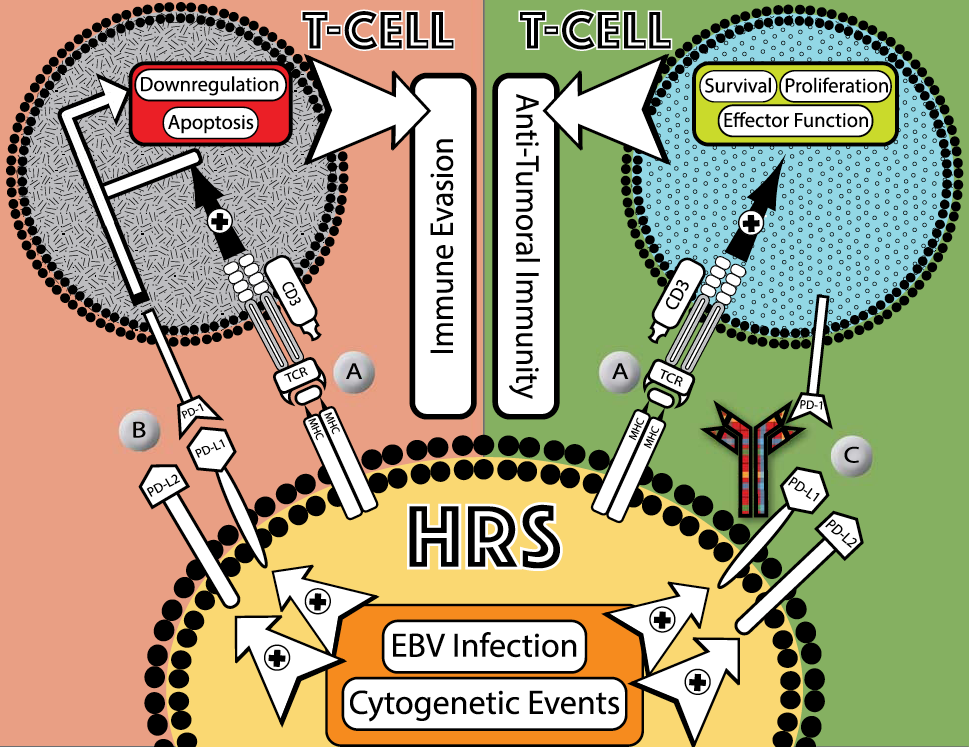 Villasboas JC, Ansell SA. Cancer J 2016;22(1):17-22; Roemer MGM et al. J Clin Oncol 2016;34(23):2690-7.
Immune Checkpoint Inhibitors in R/R HL
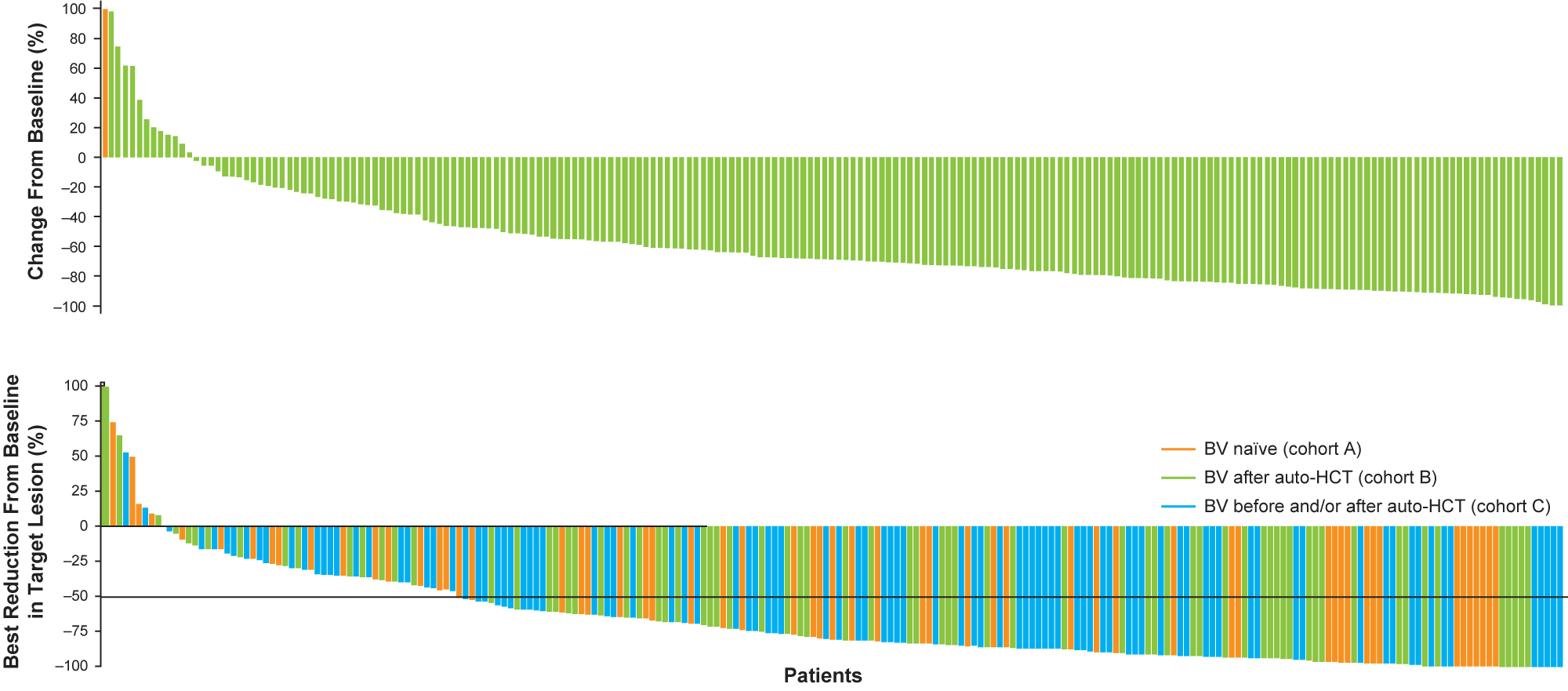 KEYNOTE-087 (pembrolizumab)
ORR: 69%
CheckMate 205 (nivolumab)
ORR: 69%
Chen R et al. J Clin Oncol 2017;35(19):2125-32; Armand P et al. J Clin Oncol 2018;36(14):1428-39.
31-year-old woman (from the practice of Ms Moran)
2018: Presented to PCP with acute onset of cough – No relief from antibiotics and steroids
ER with palpitations, believed to be due to pseudoephedrine 
CTPE: Perivascular LNs 2.6 x 2.3 cm, Hilar LN 2.6 cm, FNA: Negative for malignancy
12/2018 repeat of CT: No change to LNs
4/2019 skin rash biopsy: Positive for erythema nodosum
WBC 12.1, Hgb 10.4, Albumin 3.5, ESR 51
5/2019 repeat CT scan: Increased chest LNs, splenic mass
6/2019 LN Biopsy: Stage IV nodular sclerosing Hodgkin lymphoma (EBER-negative) 
IPS 3, Hgb <10.5, Albumin <4
AVD + BV x 6  PET-negative after 2 cycles, EOT PET: Negative 
BV dose reduced C2 due to peripheral neuropathy
Vinblastine decreased by 25% then 50% then discontinued due to peripheral neuropathy
31-year-old woman (from the practice of Ms Moran)
Before AVD + BV
After AVD + BV
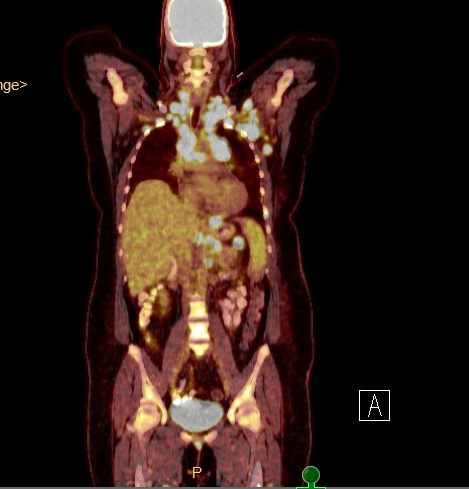 Agenda
Module 1: Diffuse Large B-Cell Lymphoma (DLBCL)
Polatuzumab vedotin, CAR T-cell therapy
Module 2: Hodgkin Lymphoma (HL) and Peripheral T-Cell Lymphoma (PTCL)
Brentuximab vedotin, immune checkpoint inhibitors
Module 3: Follicular Lymphoma (FL)
Lenalidomide/rituximab (R2), PI3K inhibitors
Module 4: Mantle Cell Lymphoma (MCL)
BTK inhibitors (ibrutinib, acalabrutinib, zanubrutinib), venetoclax, lenalidomide
Module 5: Management of Lymphomas in the Era of COVID-19
Telemedicine, minimization of surgeries, reduced infusions and clinic visits
Module 3: Follicular Lymphoma (FL)
Lenalidomide/rituximab (R2), PI3K inhibitors
Patients with advanced-stage follicular lymphoma (FL) who are not experiencing symptoms from their disease may receive treatment with…
Observation
Rituximab
Chemotherapy + anti-CD20 antibody
All of the above
a and b only 
I don’t know
Do you use subcutaneous rituximab in select patients with lymphoma?
Yes
No
No, but I would like to
I am not familiar with this agent
Rituximab provides long remissions in low tumor burden follicular lymphoma
In patients who responded to Rituximab weekly x 4 doses, a clinical trial compared:
Maintenance R (MR): continue R one dose q3 months until relapse, vs
Retreatment R (RR): at relapse, repeat weekly R x4 doses

Results:
Median time to R failure: 3.9 y (RR) vs 4.3 y (MR) 
Few patients at 3 y required chemo: 84% vs 95%
Much less rituximab with RR strategy: 4 vs 18 doses
About 30% remain in remission 5y after R x 4 weekly doses

Conclusion: Favors Rituximab retreatment at time of relapse rather than ongoing maintenance therapy
Rituximab extended schedule or re-treatment trial for low-tumor burden follicular lymphoma: eastern cooperative oncology group protocol e4402. Kahl, Wong, Williams et al. JCO 2014
Comparison of Cell Death Induced by Obinutuzumab and Rituximab
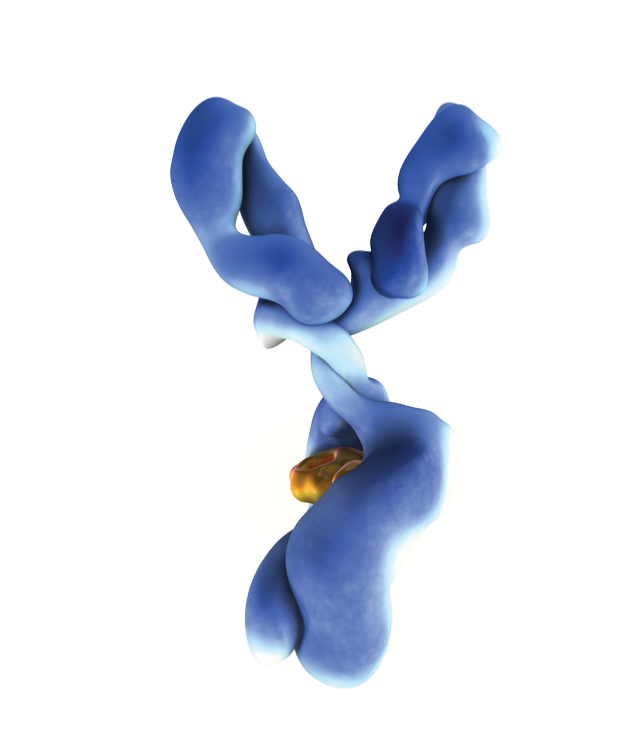 Type IIanti-CD20 antibody1
GlycoengineeredFc region3
Up to 100-fold increase in ADCC vs rituximab3,4
Enhanced DCD vs rituximab2
DCD = direct cell death; ADCC = antibody-dependent cell-mediated cytotoxicity
1. Niederfellner G et al. Blood 2011;118:358-67. 2. Alduaij W et al. Blood 2011;117:4519-29.
3. Mössner E et al. Blood 2010;115:4393-402. 4. Herter S et al. Poster presentation at ASH 2010 (Abstract 3925).
[Speaker Notes: Results from in vitro studies
GA101: A unique, glycoengineered, Type II anti-CD20 monoclonal antibody
GA101 is a novel monoclonal antibody that binds with high affinity to the extracellular domain of the human CD20 antigen on B cells.1–3
In contrast to rituximab, which recognises a Type I epitope, GA101 recognises a Type II epitope, which is also localised in the extracellular loop of CD20.2
The Fc region of GA101 is glycoengineered to confer improved antibody-dependent cell-mediated cytotoxicity (ADCC).1–2]
Which of the following regimens appears to have the same efficacy as bendamustine/rituximab (BR) as first-line treatment for symptomatic follicular lymphoma (FL)?
Rituximab alone
Lenalidomide/rituximab  
Obinutuzumab
R-CHOP
None of the above
I don’t know
From a quality-of-life perspective, how would you compare the global tolerability/toxicity of lenalidomide/rituximab to that of BR when used as up-front therapy for FL?
About the same
Lenalidomide/rituximab has less toxicity
BR has less toxicity
I don’t know
Rituximab plus Lenalidomide in Advanced Untreated Follicular Lymphoma: RELEVANCE StudyRituximab and Lenalidomide vs. R-Chemotherapy
R2
R2 Maintenance
1st line 
FL
N=1000
R + Chemo
Rituximab Maintenance
R + chemo: Investigator’s choice of R-CHOP, R-CVP, BR
R + Oral Len 20 mg d 1-21 for 6 cycles, then Len10 mg
N Engl J Med 379:934-947, September 6, 2018
El J Med
Volume 379(10):934-947
September 6, 2018
[Speaker Notes: RELEVANCE is a phase III trial of rituximab plus lenalidomide vs. rituximab plus chemotherapy (R-CHOP, R-CVP or BR). Lenalidomide 20 mg daily is given on days 2 through 22 of a 28 day cycle for 6 cycles, then at a dose of 10 mg daily for up to an additional 18 cycles if a CR is achieved. Rituximab is given at 375 mg/m2 on days 1, 8, 15, and 22 of cycle 1 and day 1 of cycles 2 to 6; responding patients continue with rituximab 375 mg/m2 every 8 weeks for 12 cycles.]
RELEVANCE TRIAL: Summary
Untreated, advanced-stage FL (n=1030)
Phase 3 trial of Len/R vs R-Chemo
After a median follow-up of 39 months:

Complete Remission: Len/R 48% vs R-Chemo 53%
Progression-free survival: 77% vs 78%
Overall Survival: 94% in each arm

Conclusion: Len/R provided similar benefit to R-chemo, with generally fewer toxicities aside from rash
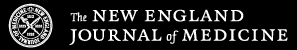 What is the usual second-line therapy for a patient with FL who experiences disease progression on first-line BR?
Re-treatment with BR
Obinutuzumab/bendamustine
Rituximab/lenalidomide
A PI3K inhibitor (eg, idelalisib, copanlisib, duvelisib)
I don’t know
AUGMENT Trial: R2 versus Rituximab/Placebo in R/R FL or Marginal Zone Lymphoma
Primary Endpoint: PFS
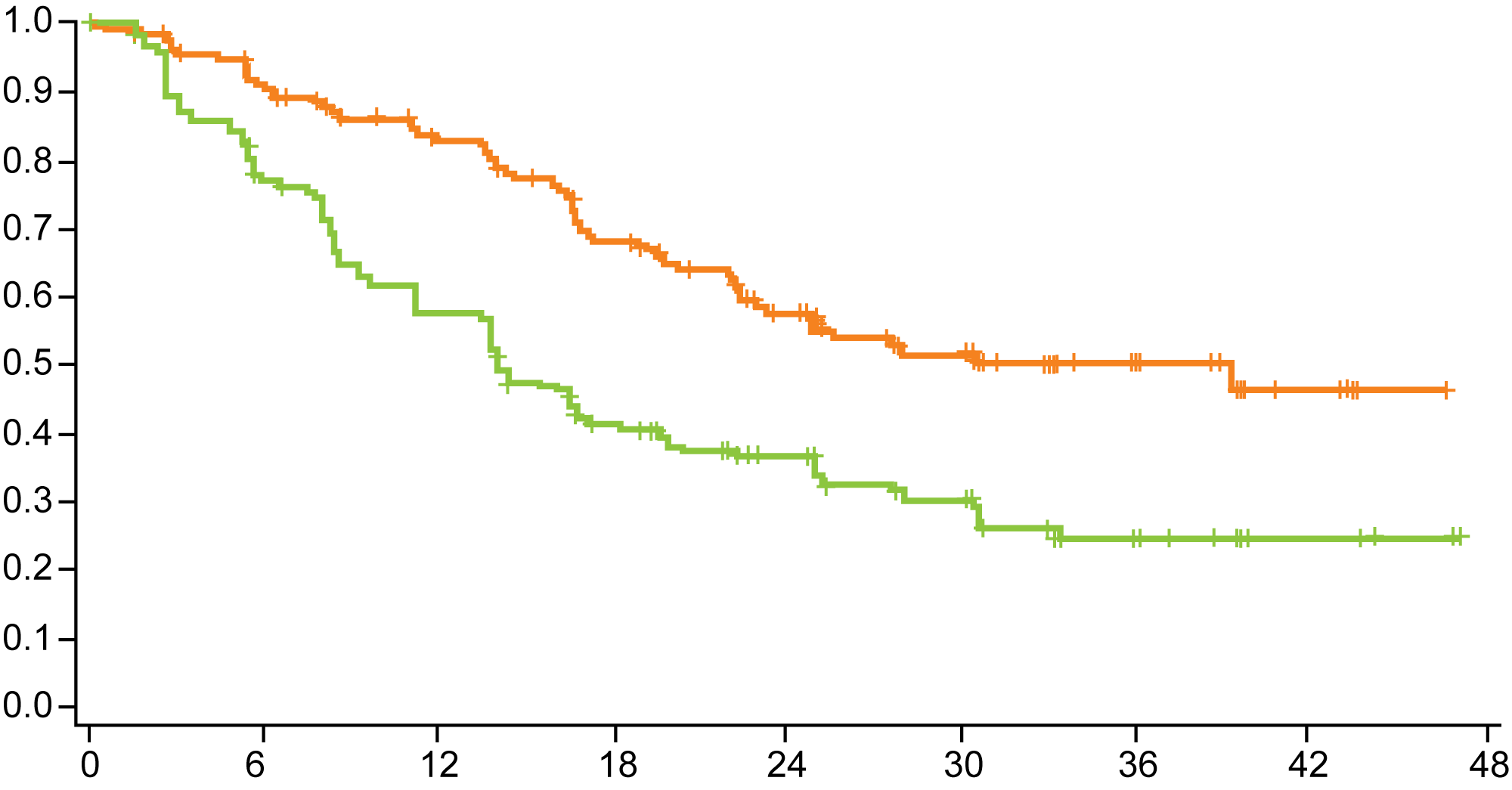 R2
Median = 39.4 mo
Progression-free survival probability (IRC assessment)
p < 0.001
HR = 0.46
Rituximab + placebo
Median = 14.1 mo
Months from randomization
Leonard JP et al. J Clin Oncol 2019;37(14):1188-99.
PI3Ki (Phosphatidylinositol 3-kinase inhibitors) in FL
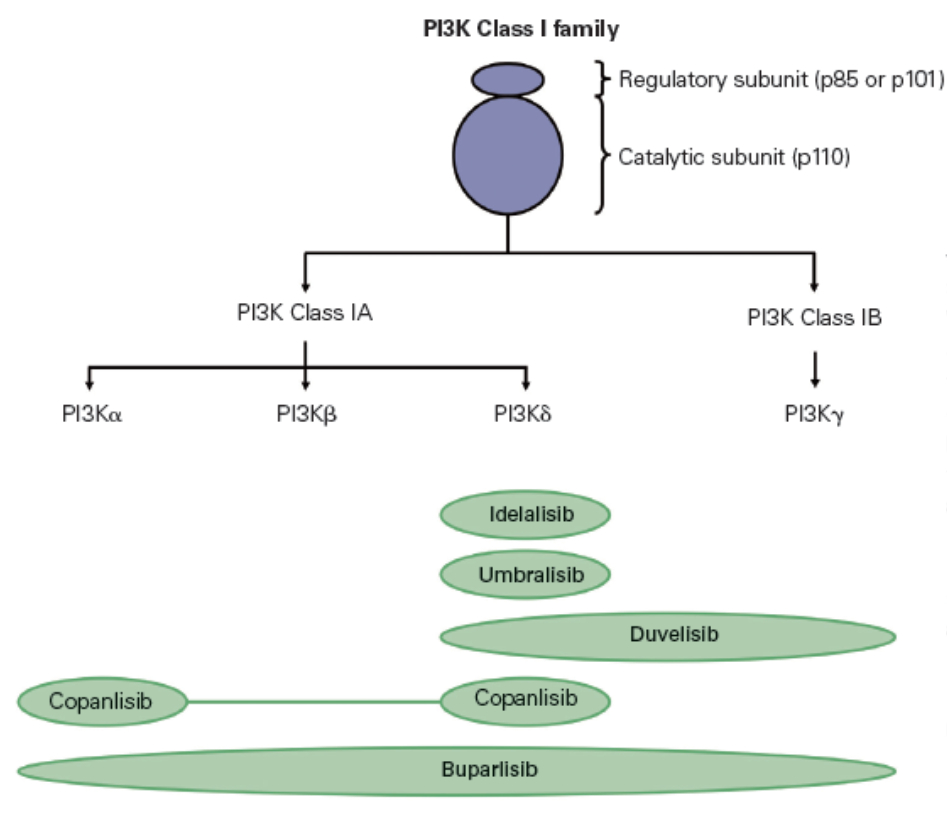 (Greenwell IB et al. Oncology Journal 2017; 31)
Approved PI3K inhibitors in R/R Follicular Lymphoma
(https://www.fda.gov/Drugs/Information)
S deVos Sep 2019
(Gopal A, et al. NEJM 2014; 370:1008-18)
A common side effect among patients receiving copanlisib for relapsed FL is…
Thrombocytopenia
Rash
Hyperglycemia
I don’t know
Patients receiving idelalisib and duvelisib may develop delayed-onset…
Renal dysfunction
Immune-related pneumonitis
Hypothyroidism
All of the above
I don’t know
Very active 75-year-old woman and business owner (from the practice of Ms Leake)
2004: Diagnosed with follicular lymphoma 
Spontaneous regression w/o treatment
2013: Recurrent lymphoma
RCHOP x 6
9/2013 Post-treatment PET/CT: Consistent with CR
6/2019: Recurrence, consistent with prior FL transformed to Grade 3b
Rituximab weekly x 4 doses + lenalidomide 20 mg daily x 12
9/2019: Maintenance monthly rituximab x 1 year, continue lenalidomide 20 mg
Changed rituximab to every 2 months due to COVID-19 pandemic
Lenalidomide reduced to 10 mg due to GI cramping
Very active 75-year-old woman (from the practice of Ms Leake)
6/5 – Pre-treatment with R2
11/26/19 – Restage
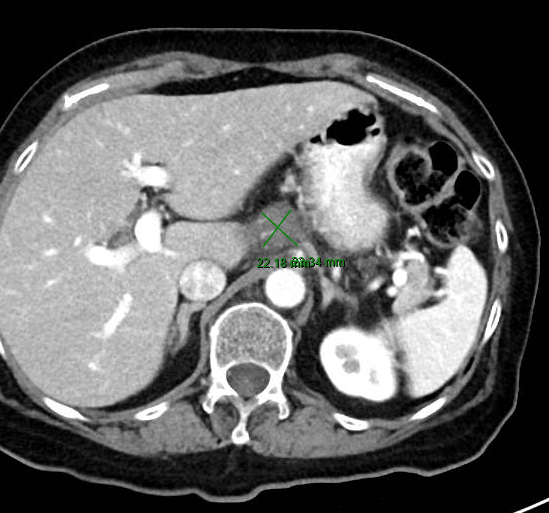 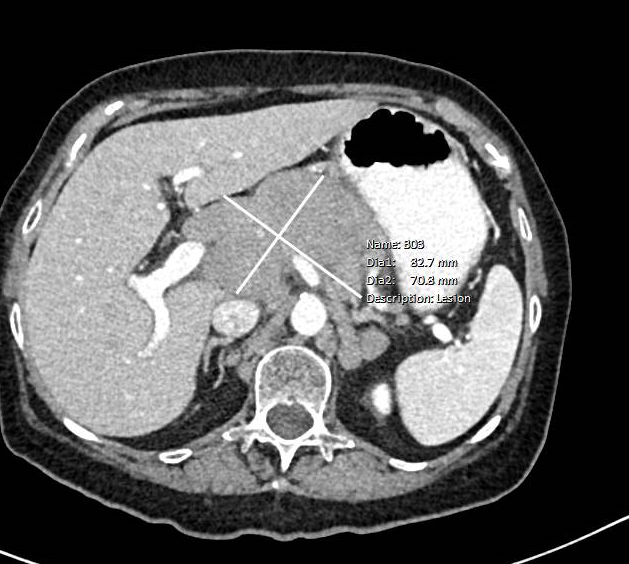 Very active 75-year-old woman (from the practice of Ms Leake)
Plan of Care
Frequency of rituximab changed to every 2 months due to COVID 
Decreased lenalidomide to 10 mg po due to intolerance r/t abdominal cramping and nausea; Improved symptoms since dose change
Reimage for response 
Reinforced with each visit- counseling re Rx regimen, symptom management and precautions during COVID epidemic; understands the increased risk for severe infection due to age, lymphoma and current treatment regimen
Very active 75-year-old woman (from the practice of Ms Leake)
Patient Education
Controlled drug: Discussed patient survey and patient/physician agreement with compliance 
Hazardous handling of medication; Timing of drug, frequency and storing of medication
Rash and fatigue
GI upset: Constipation, diarrhea, nausea, vomiting and cramping
Peripheral neuropathy 
Low blood counts (anemia, thrombocytopenia, neutropenia)
Dosing with frequency and storing. 
Monitor for SOB, CP, cough or extremity swelling (PE/DVT): Anticoagulant-aspirin-prophylaxis
May cause dizziness (lenalidomide)
Hepatitis reactivation: Monitor Hep B (rituximab)
PML: Neuro changes
Infection risk: Due to low blood counts and impaired immune system. 
Immunization: Low response to vaccines-no live vaccines.
Very active 75-year-old woman (from the practice of Ms Leake)
Symptom management
Fatigue: Encourage exercise, rest and well-balanced meals
Low blood counts: Growth factor for neutropenia or blood products
Neuropathy: Measures to minimize discomfort if present and safety 
GI upset: Antiemetic, stool softener/laxative, loperamide
Rash: Topical steroid or antihistamine
Monitor chemistries: Adjust meds prn

Psychosocial support
Continue to support lifestyle changes: Encourage healthy living, exercise, well rounded diet and pursue outside interests 
Working is very important for patient: Encourage to continue working but with limitations based on fatigue and ability to perform tasks any given day
Lifestyle: Plays golf, travel and family
85-year-old man with PMH of CAD, HFprEF, HTN, MDD, BPH, osteoarthritis and chronic pain (from the practice of Ms Leake)
12/2016: Low-grade small B-cell Lymphoma with high IgM level, bladder wall involvement and right axilla 
BR x 6 (dose reduced due to age, PS)
6/2018: Post-treatment PET/CT: CR
1/2019: Cervical lymph node B cell lymphoma
R-CVP x 1  mini-R-CHOP x 2  PD one month later
4/2019: Palliative copanlisib, with dramatic response
7/2019 MRI: Lymphomatous mass T11 vertebral body treated with RT 
8/2019: Rapid decline, hospice, patient dies
85-year-old man (from the practice of Ms Leake)
Pre-Copanlisib (3/27/2019)
Post-Copanlisib (7/2019)
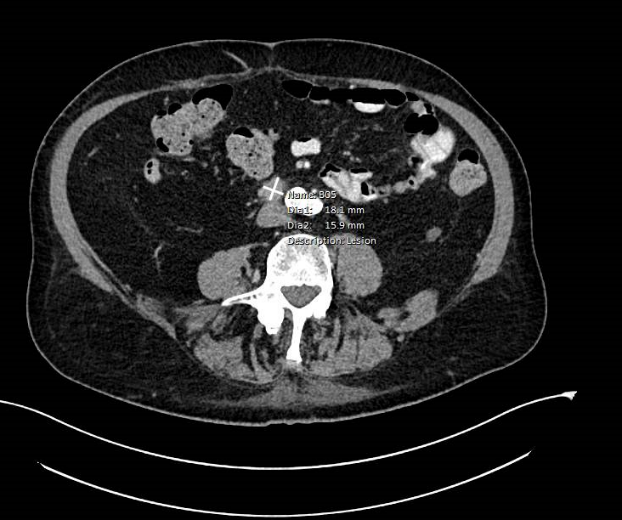 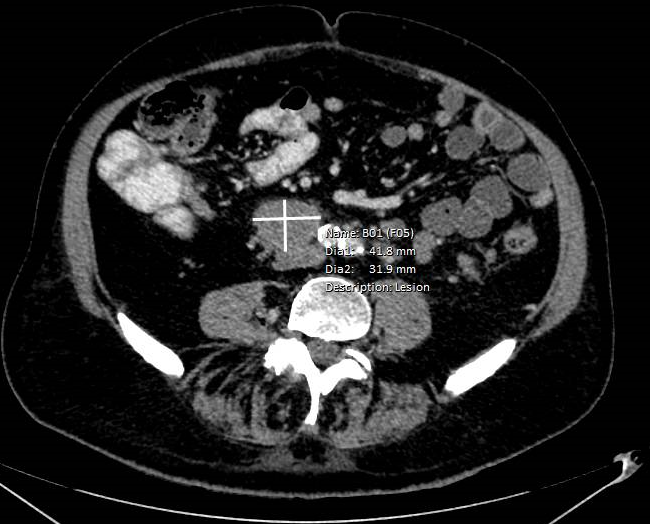 Agenda
Module 1: Diffuse Large B-Cell Lymphoma (DLBCL)
Polatuzumab vedotin, CAR T-cell therapy
Module 2: Hodgkin Lymphoma (HL) and Peripheral T-Cell Lymphoma (PTCL)
Brentuximab vedotin, immune checkpoint inhibitors
Module 3: Follicular Lymphoma (FL)
Lenalidomide/rituximab (R2), PI3K inhibitors
Module 4: Mantle Cell Lymphoma (MCL)
BTK inhibitors (ibrutinib, acalabrutinib, zanubrutinib), venetoclax, lenalidomide
Module 5: Management of Lymphomas in the Era of COVID-19
Telemedicine, minimization of surgeries, reduced infusions and clinic visits
Module 4: Mantle Cell Lymphoma (MCL)
BTK inhibitors (ibrutinib, acalabrutinib, zanubrutinib), venetoclax, lenalidomide
In general, patients with mantle cell lymphoma (MCL) have a poor short-term prognosis and require treatment even if they are asymptomatic.
Agree 
Disagree
I don’t know
Mantle cell lymphoma: Typical Presentation
74% male, average age 63 years
Usually advanced stage at diagnosis
Diffuse adenopathy and splenomegaly
GI tract and other sites of extranodal involvement are common
Clinical spectrum ranges from indolent to very aggressive disease
[Speaker Notes: PE, CBC, CMP, LDH
?tumor lysis
Beta2-microglobulin
Hepatitis B
Bone marrow biopsy
CT +/-PET]
Gastrointestinal Involvement in MCL
Case report: Submucosal lesions in the gastric antrum, duodenal bulb and rectum by endoscopy
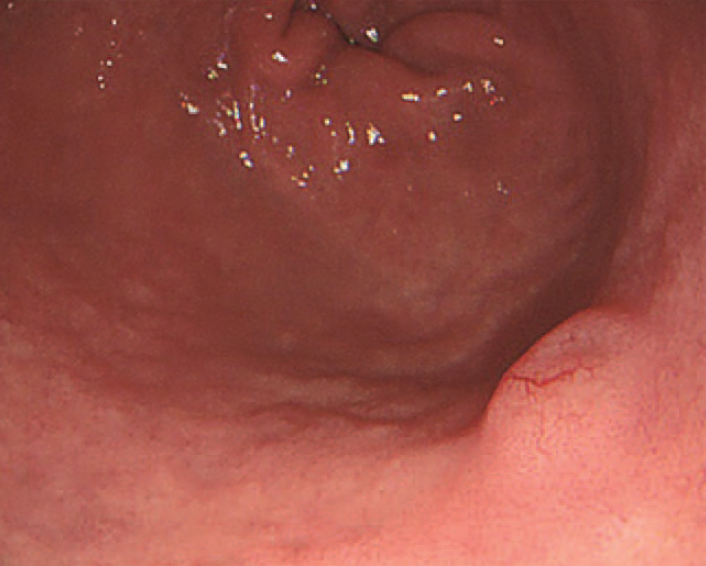 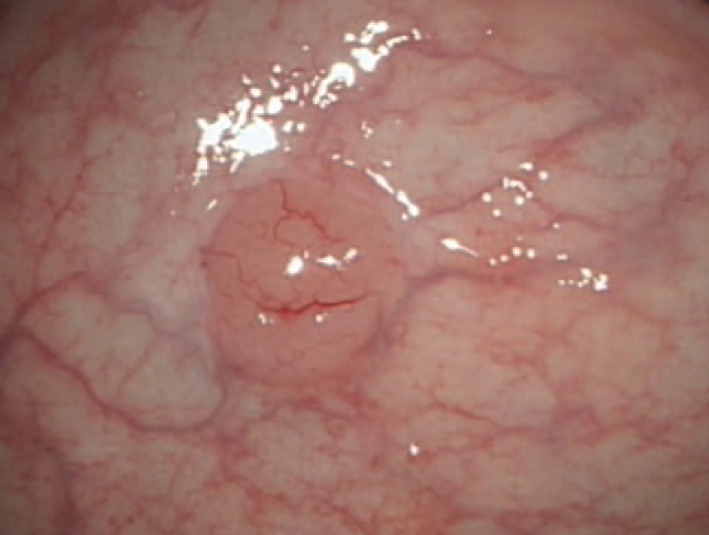 Li D et al. Medicine 2017;96:11(e6321).
What is generally the most common second-line therapy for patients with mantle cell lymphoma who experience disease progression on first-line BR?
A BTK inhibitor (eg, ibrutinib, acalabrutinib)
Lenalidomide/rituximab
Bortezomib 
Venetoclax 
I don’t know
Mechanism of Action of BTK Inhibitors
BCR
LYN
SYK
┬
Ibrutinib
Acalabrutinib
Zanubrutinib
PI3K
delta
BTK
PLCγ2
AKT
GSK-3
NF-kβ
pathway
PKC
mTOR
p70s6k
elf4E
Woyach JA et al. Blood 2012;120(6):1175-84.
Targeted, non-Chemotherapy Approaches for Relapsed/Refractory MCL
Acalabrutinib in relapsed or refractory mantle cell lymphoma (ACE-LY-004): a single-arm, phase 2 trial
Wang M, et al. Lancet 2018
Acalabrutinib may result in fewer of the toxicities commonly associated with ibrutinib, but it is noteworthy for the occurrence of __________ during the first month of treatment.
Hair loss
Headache 
Constipation
Visual disturbances
I don’t know
Acalabrutinib vs. Ibrutinib 
in MCL
Acalabrutinib appears to have better safety profile
Very infrequent atrial fibrillation and bleeding events
More headache with acalabrutinib, especially in first weeks of Rx – responds to caffeine
Both are oral agents that have similar efficacy, so choose based on patient factors (e.g., bleeding risk, Afib history)  

Acala and Ibrutinib are being tested in combinations with chemotherapy, rituximab or venetoclax in current clinical trials

Zanubrutinib is a newly-approved BTKi that appears to be similar to Acala in response and toxicities
Mechanism of Action of Venetoclax (ABT-199)
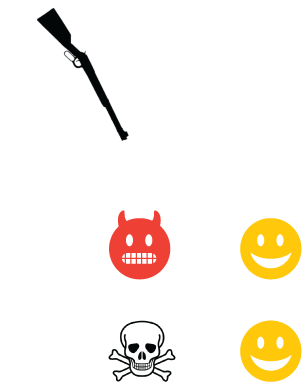 Bcl-2 functions to prevent cell death by apoptosis

Venetoclax is specific for Bcl-2 and inhibits its function, thereby removing the block on apoptosis
ABT-199
Bcl-2
Bcl-XL
Tumor cell
Platelet
Adapted from Davids MS, Letai A. Cancer Cell 2013;23(2):139-41.
Revised Dose Ramp-Up to Mitigate the Risk of Tumor Lysis Syndrome When Initiating Venetoclax in Patients With Mantle Cell Lymphoma MS Davids, G von Keudell, CA Portell, JB Cohen, et al J Clin Oncol 2018; 36: 3525-7
Ibrutinib plus venetoclax in MCL: Study Schema
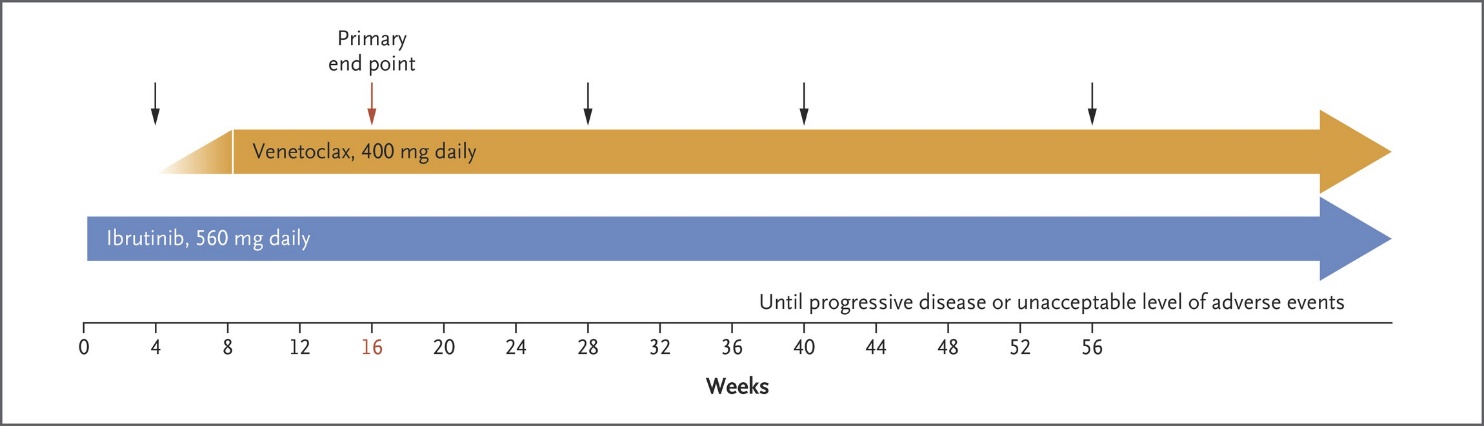 24 MCL patients; 23 relapsed or refractory
Most had very poor risk features
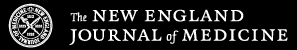 Tam CS et al. N Engl J Med 2018;378:1211-1223
[Speaker Notes: Figure 1 Study Schema. Patients received ibrutinib at a dose of 560 mg per day for 4 weeks, before the weekly dose escalation of venetoclax to a target dose of 400 mg per day began. Both drugs were continued until disease progression or an unacceptable level of adverse events occurred. Disease reassessment was performed at weeks 4, 16, 28, 40, and 56 (arrows) by means of CT, with positron-emission tomography (PET) at baseline and at weeks 16 and 56, by means of bone marrow examination, and by means of allele-specific oligonucleotide–polymerase chain reaction (ASO-PCR) assessment of minimal residual disease in peripheral blood.]
72-year-old man (from the practice of Ms Moran)
9/2016: Presented to PCP with increased fatigue, DOE and palpable nodes in his neck
Right cervical node biopsy: MCL, BM biopsy: Positive, FISH: t(11;14)
PET scan: Positive above and below diaphram
Endoscopy biopsy: Negative
IPI 2, Hgb 14, WBC 7.2, ECOG 1, LDH 182 
10/2016: Ibrutinib 560 mg po daily
11/2016: Hospital admission for neutropenic fevers and pneumonia
10/2017: Sinus surgery for recurrent sinus infections negative aspergillus 
Ibrutinib held 7 days prior and 7 days after surgery
12/2019: Patient retired from farming 
Patient currently faring well on ibrutinib
Agenda
Module 1: Diffuse Large B-Cell Lymphoma (DLBCL)
Polatuzumab vedotin, CAR T-cell therapy
Module 2: Hodgkin Lymphoma (HL) and Peripheral T-Cell Lymphoma (PTCL)
Brentuximab vedotin, immune checkpoint inhibitors
Module 3: Follicular Lymphoma (FL)
Lenalidomide/rituximab (R2), PI3K inhibitors
Module 4: Mantle Cell Lymphoma (MCL)
BTK inhibitors (ibrutinib, acalabrutinib, zanubrutinib), venetoclax, lenalidomide
Module 5: Management of Lymphomas in the Era of COVID-19
Telemedicine, minimization of surgeries, reduced infusions and clinic visits
Module 5: Management of Lymphomas in the Era of COVID-19
Telemedicine, minimization of surgeries, reduced infusions and clinic visits
Guidance on Lymphomas During the Era of COVID-19
American Society of Hematology (ASH) Resources
COVID-19 and Aggressive Lymphoma: Frequently Asked Questions (v2.1; last updated 5/4/2020)
COVID-19 and Indolent Lymphomas: Frequently Asked Questions (v2.1; last updated 5/4/2020)
COVID-19 and Hodgkin Lymphoma: Frequently Asked Questions (v2.2; last updated 5/4/2020)

European Society of Medical Oncology (ESMO) Resources
ESMO management and treatment adapted recommendations in the COVID-19 era: Diffuse large B-cell lymphoma, Mantle cell lymphoma and Aggressive T-cell lymphomas
ESMO management and treatment adapted recommendations in the COVID-19 era: Indolent B-NHL (Follicular Lymphoma, Marginal Zone Lymphoma, Waldenström’s Macroglobulinaemia)
ESMO management and treatment adapted recommendations in the COVID-19 era: Hodgkin lymphoma
https://www.hematology.org/covid-19/; https://www.esmo.org/guidelines/
Are you restricting the number of visitors allowed in your clinic during the COVID-19 pandemic?
Yes
No
Are the healthcare workers in your clinic required to wear masks or other personal protective equipment (PPE) during the COVID-19 pandemic?
Yes
Are the patients who visit your clinic required to wear masks or other PPE during the COVID-19 pandemic?
Yes
No
How does the amount of time you spend on web-based tele-visits compare to the amount of time you would have spent conducting in-person office visits before the COVID-19 pandemic?
About the same
I spend more time on web-based tele-visits than I did on in-person office visits
I spend less time on web-based tele-visits than I did on in-person office visits
Duration of time spent for each web-based tele-visit (median): 20 minutes